Figure 17. Plots of the spike patterns that represent buffered items A–F in the presence of strong noise. (a) Strong ...
Cereb Cortex, Volume 17, Issue 8, August 2007, Pages 1766–1781, https://doi.org/10.1093/cercor/bhl088
The content of this slide may be subject to copyright: please see the slide notes for details.
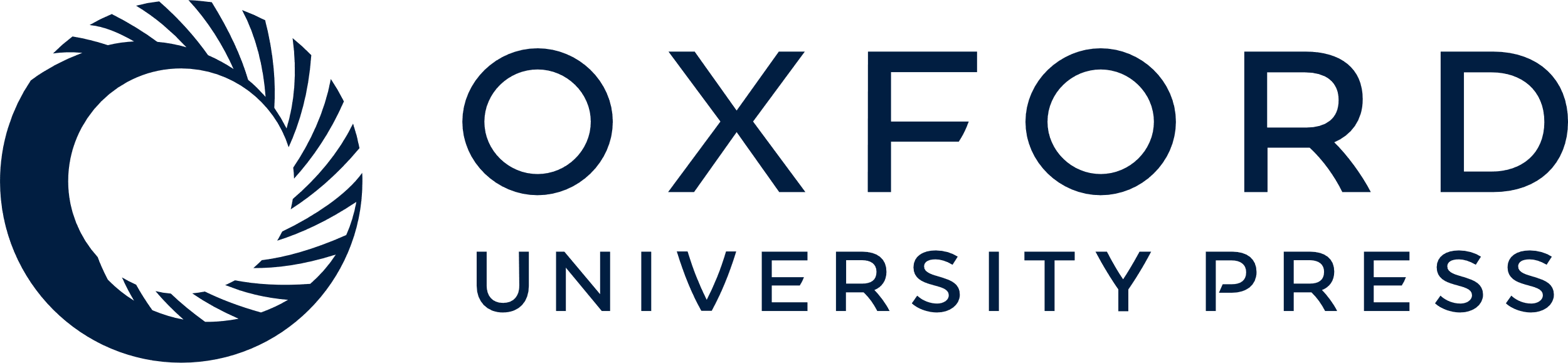 [Speaker Notes: Figure 17. Plots of the spike patterns that represent buffered items A–F in the presence of strong noise. (a) Strong noise can significantly reduce the number of spikes that represent a buffered item. Between 2 and 8 simultaneous spikes were elicited as items A–F were presented to the buffer by afferent input. Noisy currents affect the membrane potential of pyramidal buffer cells, so that only a subset of each initial spike pattern successfully reactivated due to the ADP response. The buffer capacity was set to 4 items, but noise affected detection of the full buffer state during the theta cycle in which item E was introduced. The buffer therefore maintained reduced representations of items A–E in order until item replacement removed item A. Consequently, the reactivated spike representation of item F merged with the spike pattern for E. (b) As the signal to noise ratio was decreased further, the noise also limited the perceived duration of STM. Failed spike reactivation terminated the maintenance of each item representation before the presentation of a fifth item to a full buffer could trigger the item replacement mechanism (which otherwise should have terminated the bottom spike in A first). Despite this, the simulation achieved a noisy FIFO buffering of sequences of 3–4 representations of the items A–F in which order was largely undistorted.


Unless provided in the caption above, the following copyright applies to the content of this slide: © The Author 2006. Published by Oxford University Press. All rights reserved. For permissions, please e-mail: journals.permissions@oxfordjournals.org]